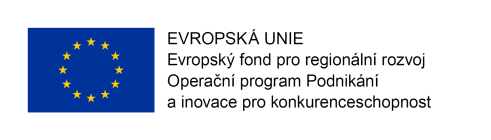 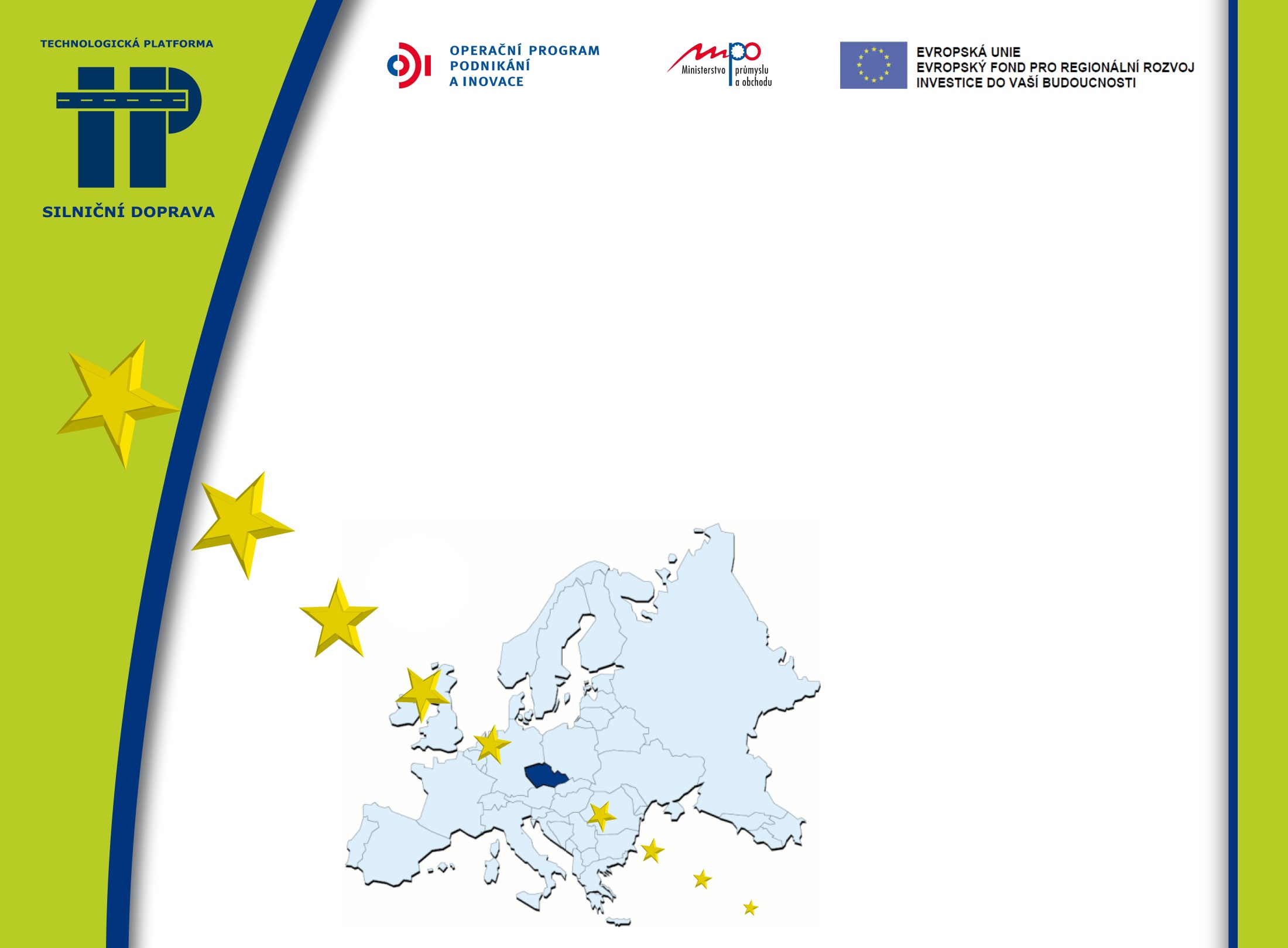 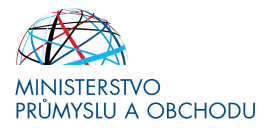 Silniční doprava a životní prostředí
Ing. Jiří Jedlička
Konference Technologické trendy v silniční dopravě, Olomouc, 27. 11. 2018
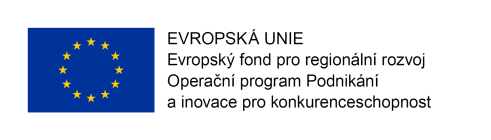 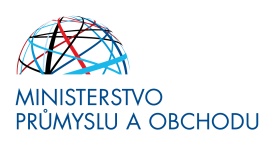 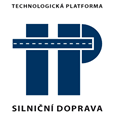 Obsah
Ovzduší
Hluk
Energetická náročnost
Fragmentace krajiny
Externality
2
Konference Technologické trendy v silniční dopravě, Olomouc, 27. 11. 2018
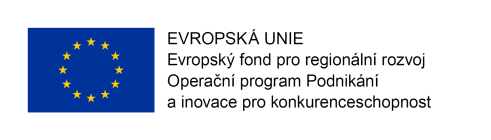 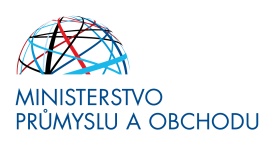 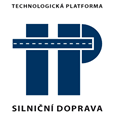 1. Ovzduší
Plán udržitelné městské mobility (SUMP)
Integrovaná dopravní strategie zahrnuje všechny druhy dopravy;
zahrnutí mezioborovosti; 
nutná politická vůle ke změnám;
navrhovat ambiciózní opatření;
Akční plán;
systém auditu a management kvality.
Řešením ani cílem není omezovat další rozvoj (včetně výstavby nových kapacitních komunikací), nicméně nové a modernizované komunikace již nemají sloužit ke zvyšování nabídky, nýbrž především k odvádění individuální dopravy mimo citlivé území. Ruku v ruce s tímto procesem musí jít humanizace pozemních komunikací, hlavně intenzivní proces zklidňování dopravy na stávajících průtazích.
3
Konference Technologické trendy v silniční dopravě, Olomouc, 27. 11. 2018
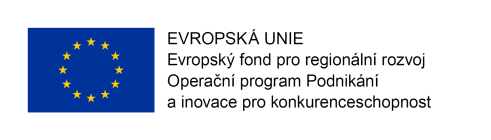 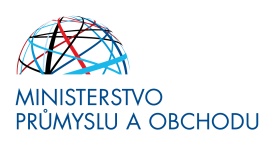 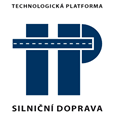 1. Ovzduší
ITS – informativní systémy
sbírat a zasílat informace (data) o stavu určitého vozidla nebo zařízení do řídící jednotky nebo operátorovi;
propojení s družicovými systémy ; 
rozvoj Národního dopravního informačního centra (NDIC) v Ostravě;
zavedení jednotného formátu pro výměnu dopravních informací;
konsolidace datových zdrojů ;
chytré lampy

Přínosem systémů ITS pro řízení dopravy je zvýšení plynulosti, kapacity komunikací, bezpečnosti a spolehlivosti dopravy
4
Konference Technologické trendy v silniční dopravě, Olomouc, 27. 11. 2018
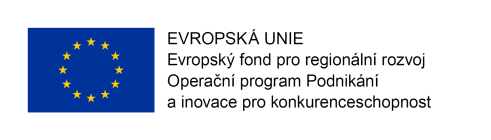 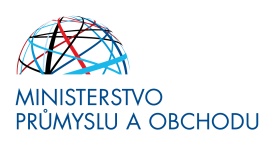 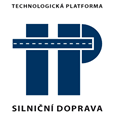 2. Hluk
protihlukové stěny;
snižování maximální povolené rychlosti;
využití akustických výplní budov;
spolupůsobení pneumatiky a obrusné vrstvy vozovky;
vlastní skladbě pneumatik;
 zlepšení konstrukce vozidel a zejména potom pohonů;
vývoj v oblasti materiálů a směsí používaných pro výstavbu obrusných vrstev
5
Konference Technologické trendy v silniční dopravě, Olomouc, 27. 11. 2018
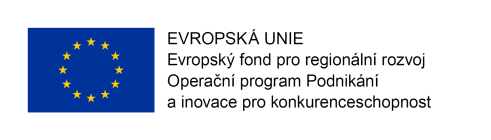 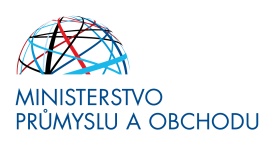 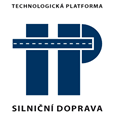 Nízkohlučné povrchy
lze dosáhnout snížení hladiny akustického tlaku o 3 až 7 dB;
specifika, přednosti, ale i omezující podmínky;
TP 148 – Hutněné asfaltové vrstvy s asfaltem modifikovaným pryžovým granulátem z pneumatik
TP 259 - Asfaltové směsi pro obrusné vrstvy se sníženou hlučností;
rozhodovacím kritériem z hlediska akustické účinnosti je nejvyšší dovolená rychlost;
maximální akustický útlum: 
pokud je významný podíl NA (alespoň 30 %) a nejvyšší dovolená rychlost alespoň 50 km/h 
pokud je převážně OA a nejvyšší dovolená rychlost alespoň 40 km/h.
polymerem modifikované asfalty, nízkoviskózní asfaltová polymerem modifikovaná pojiva, asfaltová pojiva modifikovaná pryží
6
Konference Technologické trendy v silniční dopravě, Olomouc, 27. 11. 2018
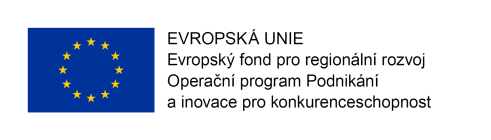 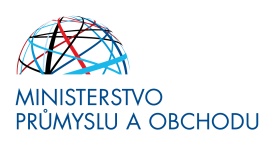 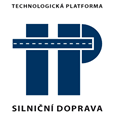 3. Energetická náročnost
2021 - všechna nově vyrobená auta v EU emitovat méně než 95 g/km CO2 (odpovídají spotřebě 4,1 l/100 km benzínu nebo 3,6 l/100 km nafty)
2030 to musí být ještě o 35 % méně;
podpora elektromobility; 
Spalovací systémy - Bosch  - kombinace pokročilé technologie vstřikování nafty, nově vyvinutého řízení vstupu vzduchu do motoru a dále inteligentního řízení teploty motoru;
emisní systém ACCT (Ammonia Creation and Conversion Technology) - pracuje podobně jako technologie SCR -  přeměna močoviny, ovšem ta není vstřikována přímo do výfuku, ale je přeměňována na speciální kapalinu, bohatou na čpavek
7
Konference Technologické trendy v silniční dopravě, Olomouc, 27. 11. 2018
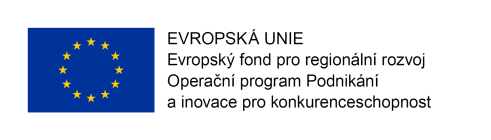 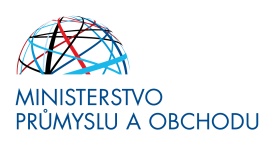 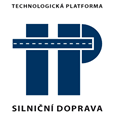 4. Fragmentace krajiny
extrémní nárůst antropogenních bariér v krajině;
ekologické sítě, jejichž základním atributem je kromě vhodných biotopů právě kontinuita;
pět primárních ekologických efektů fragmentace: 
Ztráta lokalit a jejich propojení - Okamžitý následek konstrukce silnic je jejich fyzická přeměna z přírodních lokalit v intenzivně narušené oblasti. Tento dopad se ještě zhoršuje efekty izolace a vede k nevratným změnám v populacích volně žijících živočichů.
Bariérový efekt - Pravděpodobně nejhorší dopad fragmentace lokalit dopravní infrastrukturou. Schopnost pohybu živočichů pro hledání potravy, úkrytu nebo možnost rozmnožení je značně omezena silnicemi. Jediný způsob jak tomuto jevu předejít je vytvořit dopravní cesty více průchodné. Bariéra je nejen fyzická, ale také v chování: mnoho živočichů se blízkosti silniční sítě raději vyhne.
8
Konference Technologické trendy v silniční dopravě, Olomouc, 27. 11. 2018
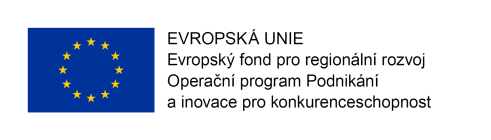 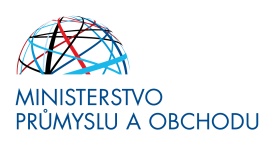 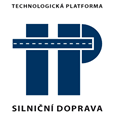 4. Fragmentace krajiny
pět primárních ekologických efektů fragmentace: 
Usmrcení a zranění živočichové v důsledku sražení vozidly - Nejznámější efekt fragmentace. Milióny živočichů jsou každoročně usmrceny pod koly automobilů. Zvláště citliví jsou vzácní živočichové (např. velké šelmy) a také živočichové s každoroční sezónní migrací (obojživelníci).
Rušení a znečištění - Doprovodné efekty fragmentace.
Ekologická funkce okrajů silnic - Představuje migrační koridor pro cizí druhy rostlin a živočichů, kteří do naší přírody nepatří a nikdy zde nežili.
Průchody pro zvěř by měly být navrhovány specificky pro potřeby zvířat a měl by být omezen přístup člověku. 
Na druhou stranu, mosty, propustky nebo jiné struktury vystavěné pro potřeby lidí mohou být upraveny tak, aby zvýšily průchodnost komunikace i pro zvířata.
9
Konference Technologické trendy v silniční dopravě, Olomouc, 27. 11. 2018
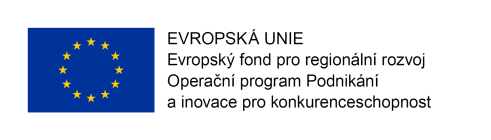 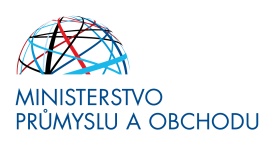 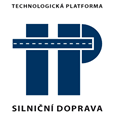 5. Externality
vztah mezi dvěma a více ekonomickými subjekty, kdy jeden subjekt svou výrobní činností ovlivňuje určitým způsobem výrobu či spotřebu (výrobní či spotřební funkci) jiného či jiných subjektů;
Euroviněta, - vychází ze Směrnice 38/2006/ES a zavádí možnost zahrnutí (internalizace) externích nákladů těžké nákladní dopravy do mýtného;
Euroviněta je také nazýván systém plateb a nástroj kontroly zaplacení poplatků za užívání silnic v Belgii, Dánsku, Lucembursku, Nizozemsku a Švédsku, kdy je možné uhradit poplatky za užívání pozemních komunikací (časový poplatek) prostřednictvím jednoho kupónu platného ve více zemích. Výše platby závisí na požadované délce platnosti tohoto kupónu a dalších parametrech (počet os vozidla, emisní třída).;
10
Konference Technologické trendy v silniční dopravě, Olomouc, 27. 11. 2018
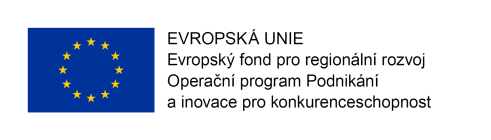 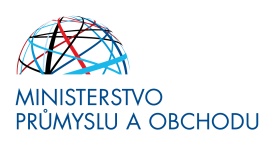 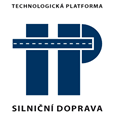 5. Externality
Členské státy jsou oprávněny zařadit do mýtného pro těžká nákladní vozidla poplatek, který je založen na nákladech vzniklých v důsledku znečištění ovzduší a navýšení hluku z provozu či v důsledku přetížení dopravy - motivace k obnově vozového parku, vliv i na životní prostředí, vyšší bezpečnost nebo nižší provozní náklady apod.;
Za znečištění by kamiony mohly v budoucnu připlácet na meziměstských úsecích až 12 Eurocentů (3 Kč) a 16 Eurocentů (4 Kč) na příměstských úsecích;
Přirážka za hluk je stanovena maximálně na 2 Eurocenty (50 haléřů) s rozlišením sazeb pro den a noc, přičemž v noci je sazba vyšší. Stejně jako mýtné sazby jsou ekologické sazby rozlišeny dle stupně zatížení okolí běžně používanými ekologickými třídami vozidel Euro 0 až Euro VI;
V České republice není Směrnice 2011/76/ES přenesena do národní legislativy ani promítnuta do konstrukce mýtných sazeb
11
Konference Technologické trendy v silniční dopravě, Olomouc, 27. 11. 2018
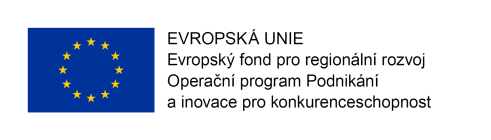 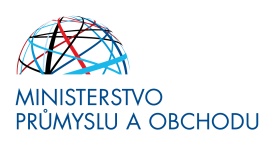 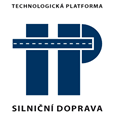 5. Externality
zavedení zpoplatnění parkování a podporou alternativních modů dopravy;
příkladem může být podpora elektromobily formou osvobození od placení dálniční známky, využíváním vyhrazených jízdních pruhů či vjezd do vyhrazených oblastí;
v neposlední řadě může být zajímavým příkladem možnost parkování elektrickým, ale i hybridním autům ve vyhrazených městských zónách
12
Konference Technologické trendy v silniční dopravě, Olomouc, 27. 11. 2018
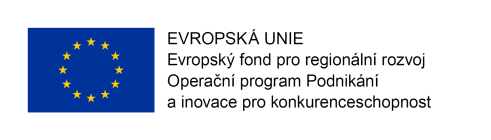 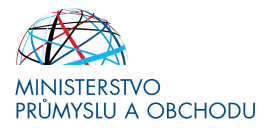 Děkuji Vám za pozornost.
Ing. Jiří Jedlička
Centrum dopravního výzkumu, v.v.i.
Jiri.jedlicka@cdv.cz
Tel.: 721 222 994
Konference Technologické trendy v silniční dopravě, Olomouc, 27. 11. 2018